V клас
97. Превръщане на обикновени дроби в десетични
Десетични дроби
В този урок ще научите
как се записват обикновени дроби като десетични дроби;
Периодични и непериодични десетични дроби;
01
03
как се превръща обикновена дроб в десетична;
някои трикове за по-лесно пресмятане 
02
04
0,8; 5,1; 31,4
0,73; 0,09; 1,25
0,415; 0,025; 0,007; 3,564
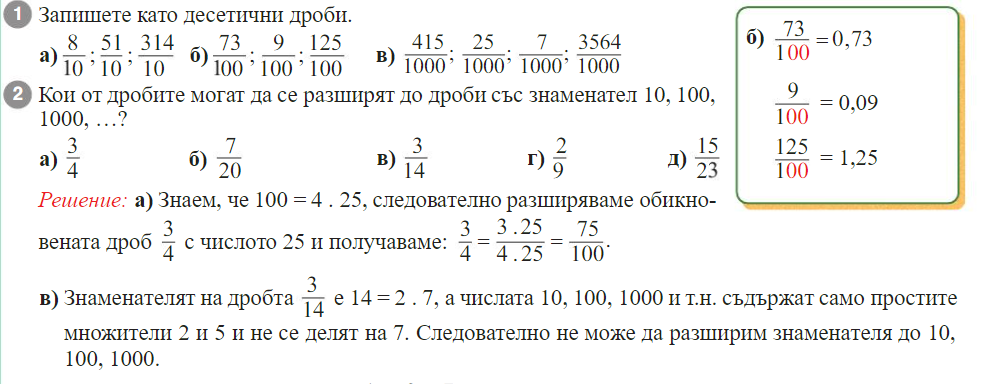 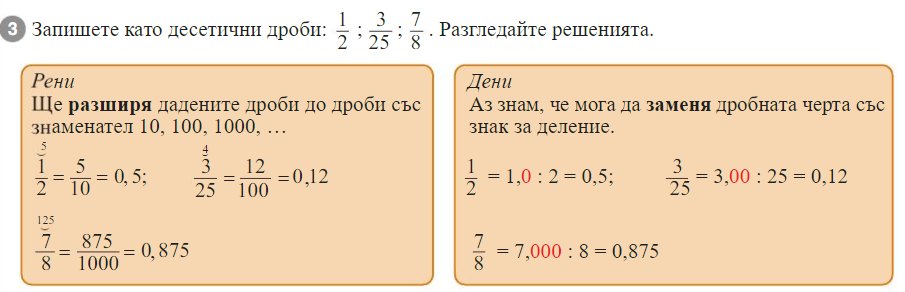 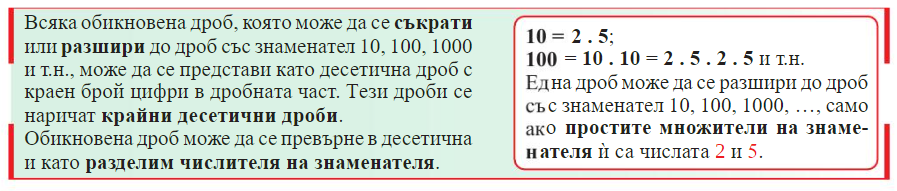 1
0,5; ; 1,65; 0,368
0,333...; 2,7272... ; 0,2444...
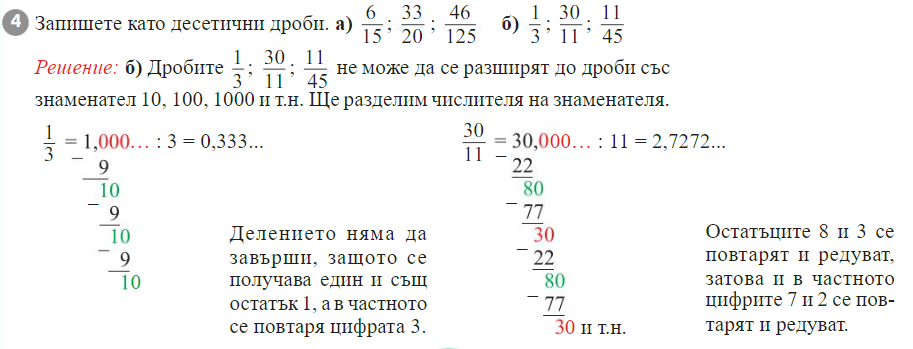 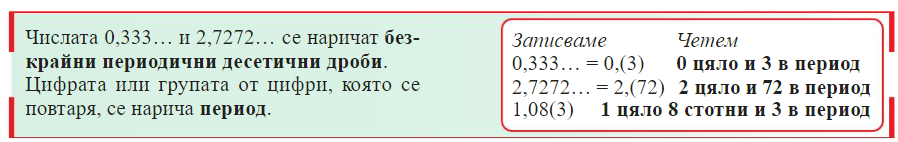 2
0,(06)
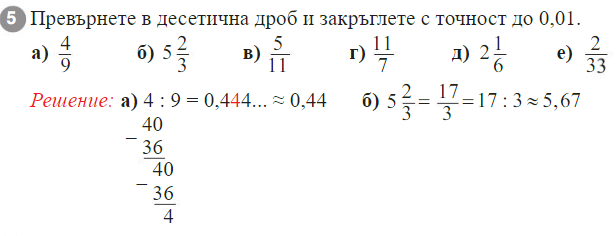 0,(45)
1,571
2,1(6)
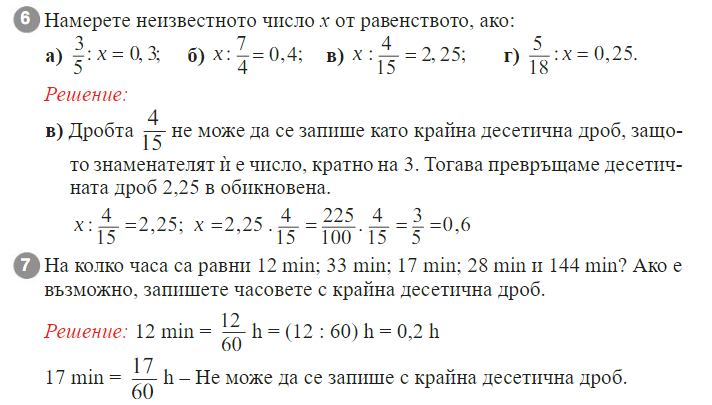 х=2
х=0,7
х=0,6
х=1  1/9
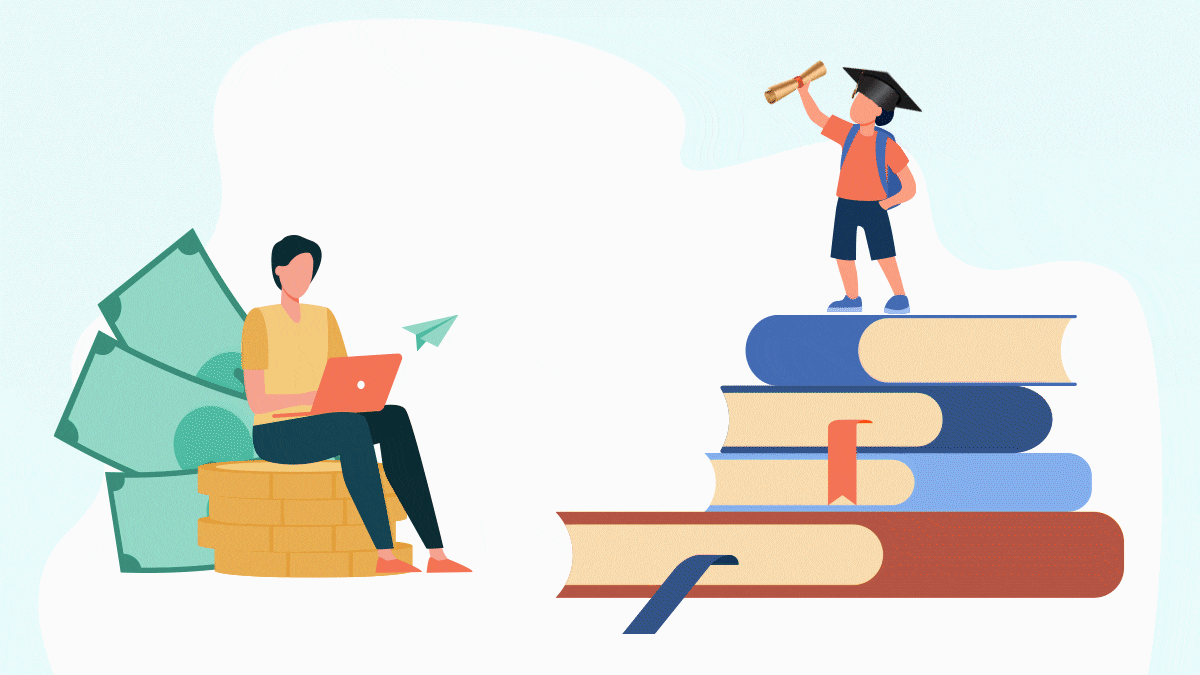 Домашна работа
Учебна тетрадка стр.20
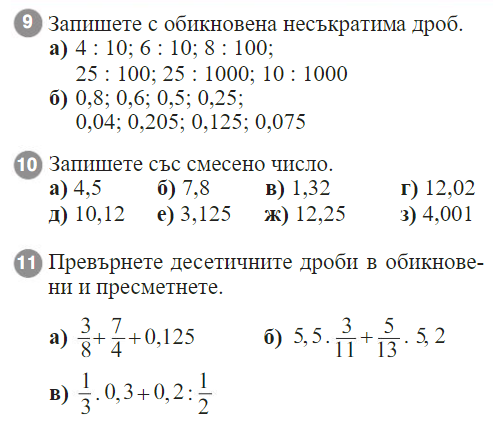 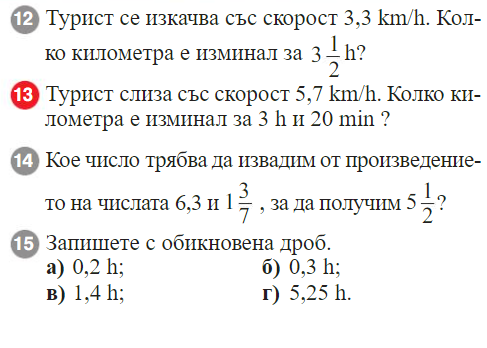 01
3